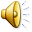 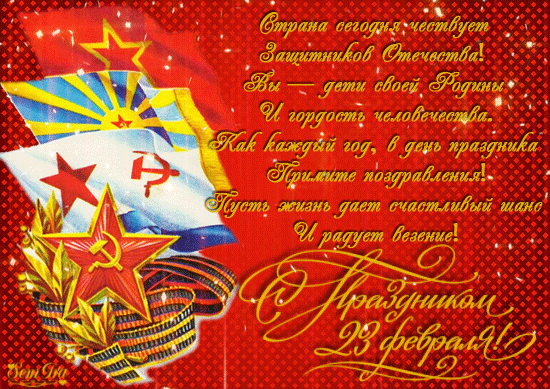 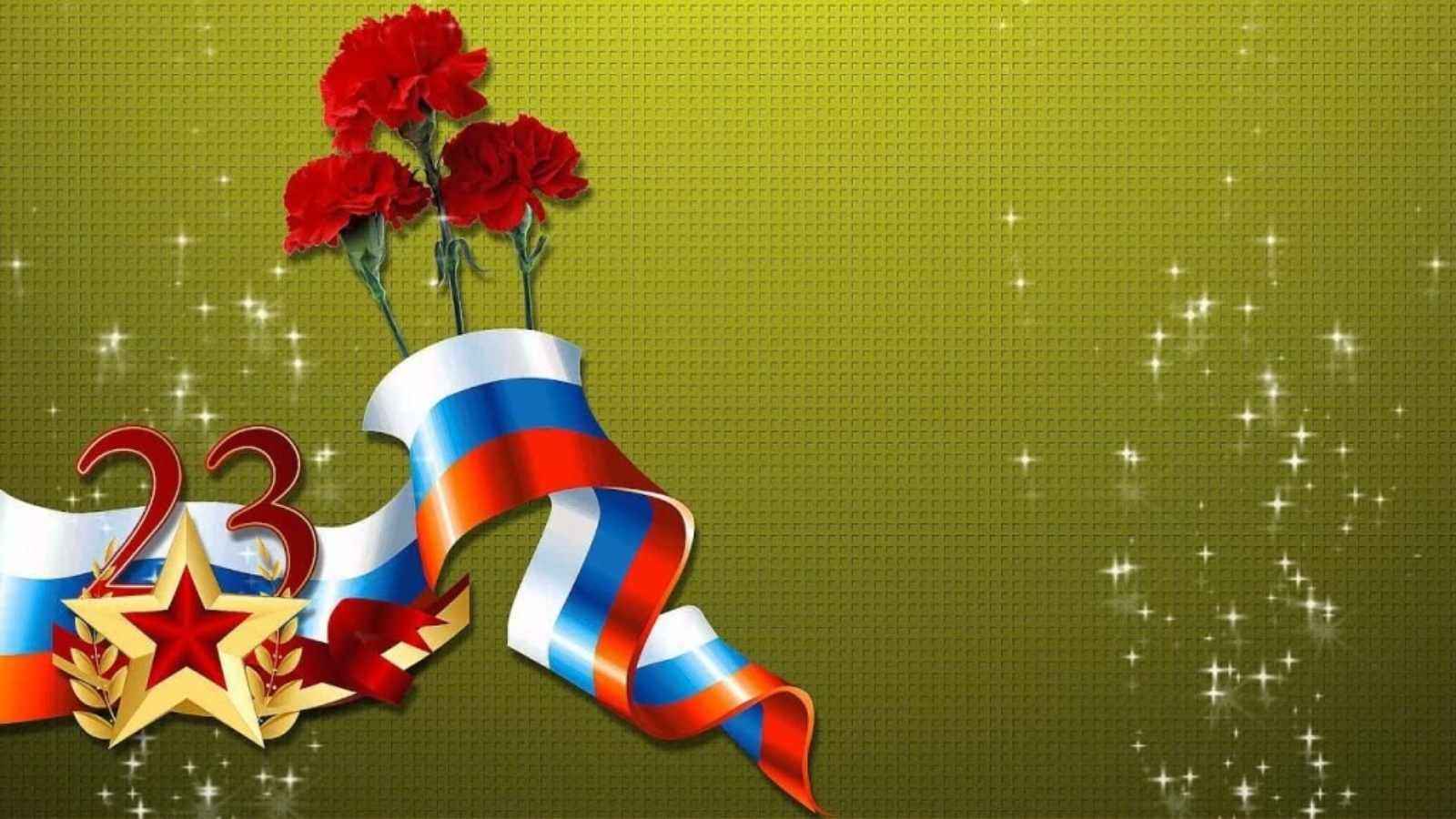 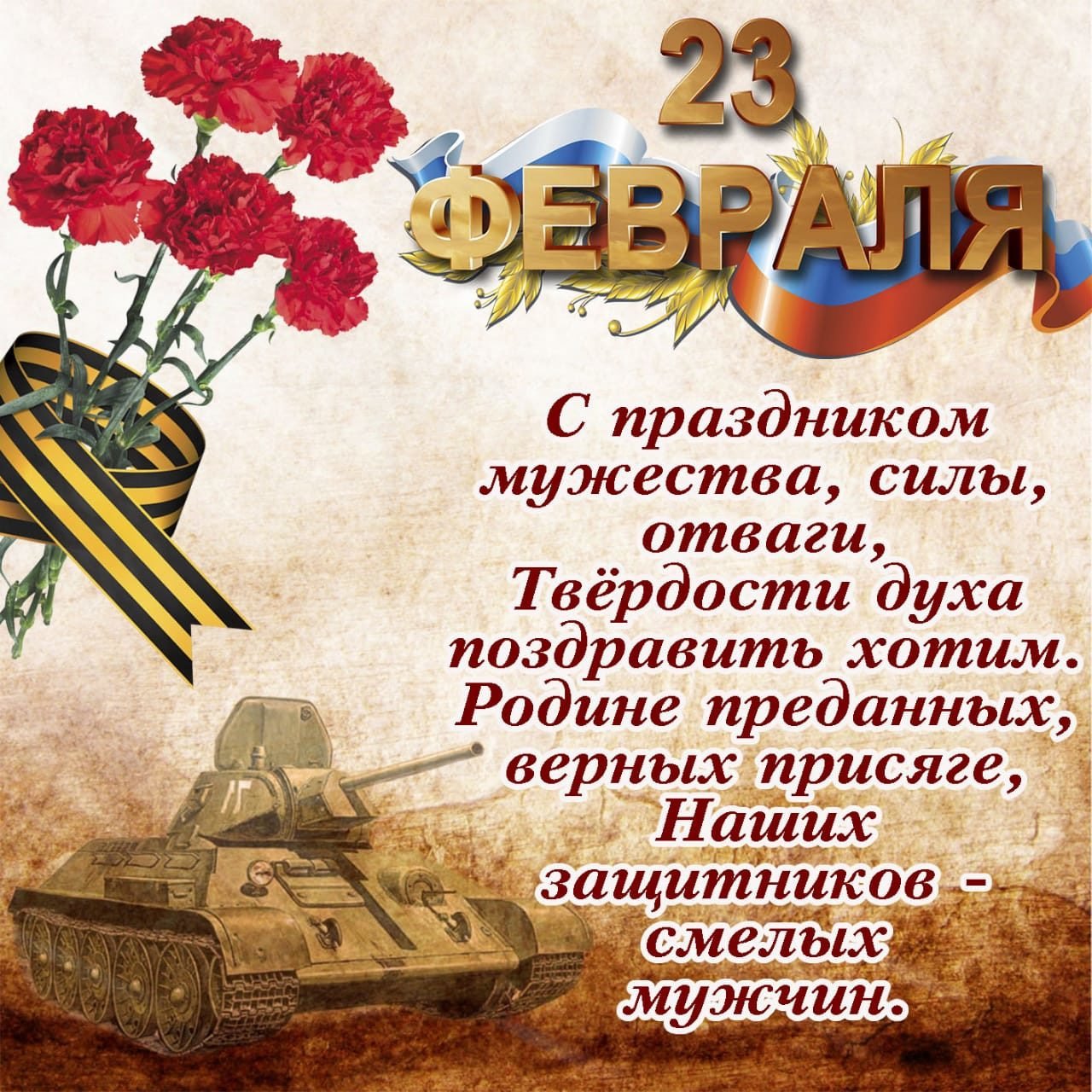 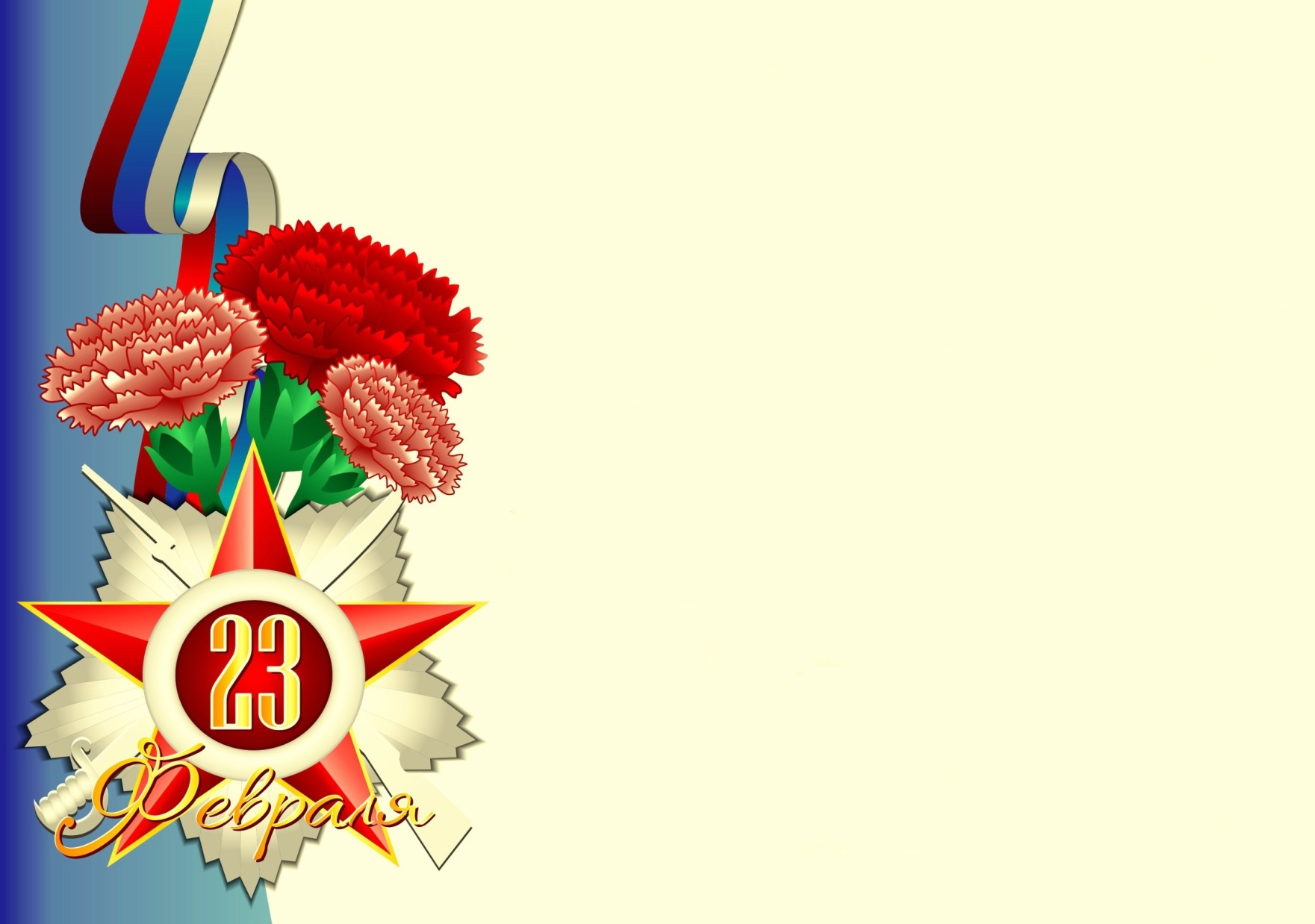 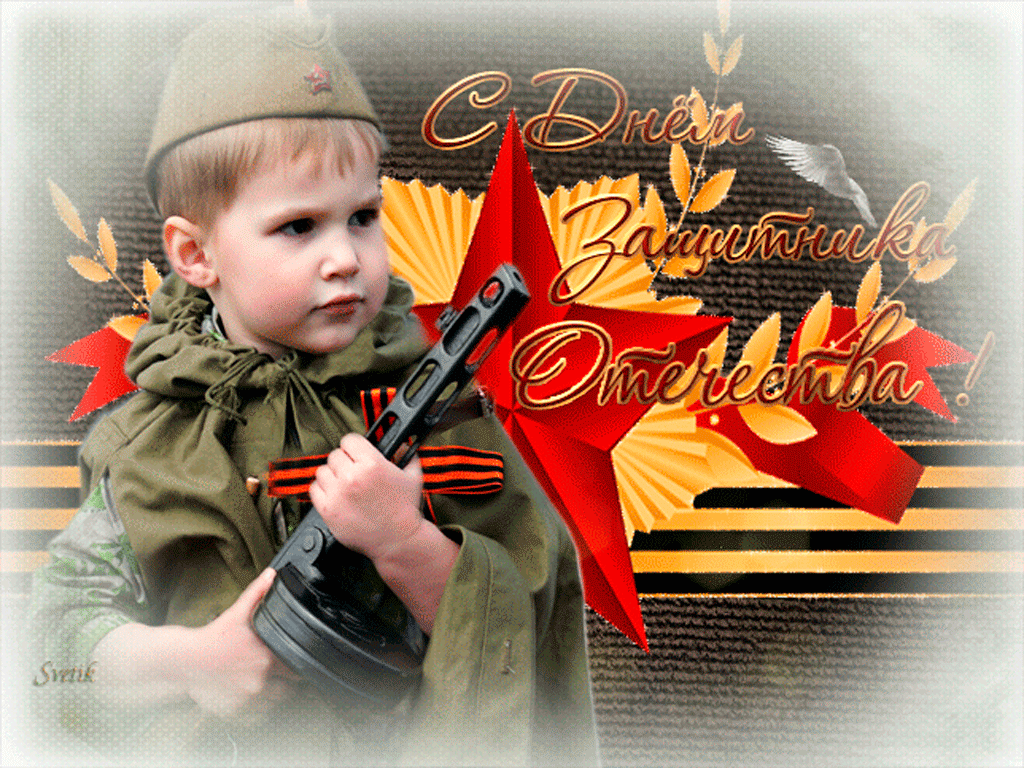 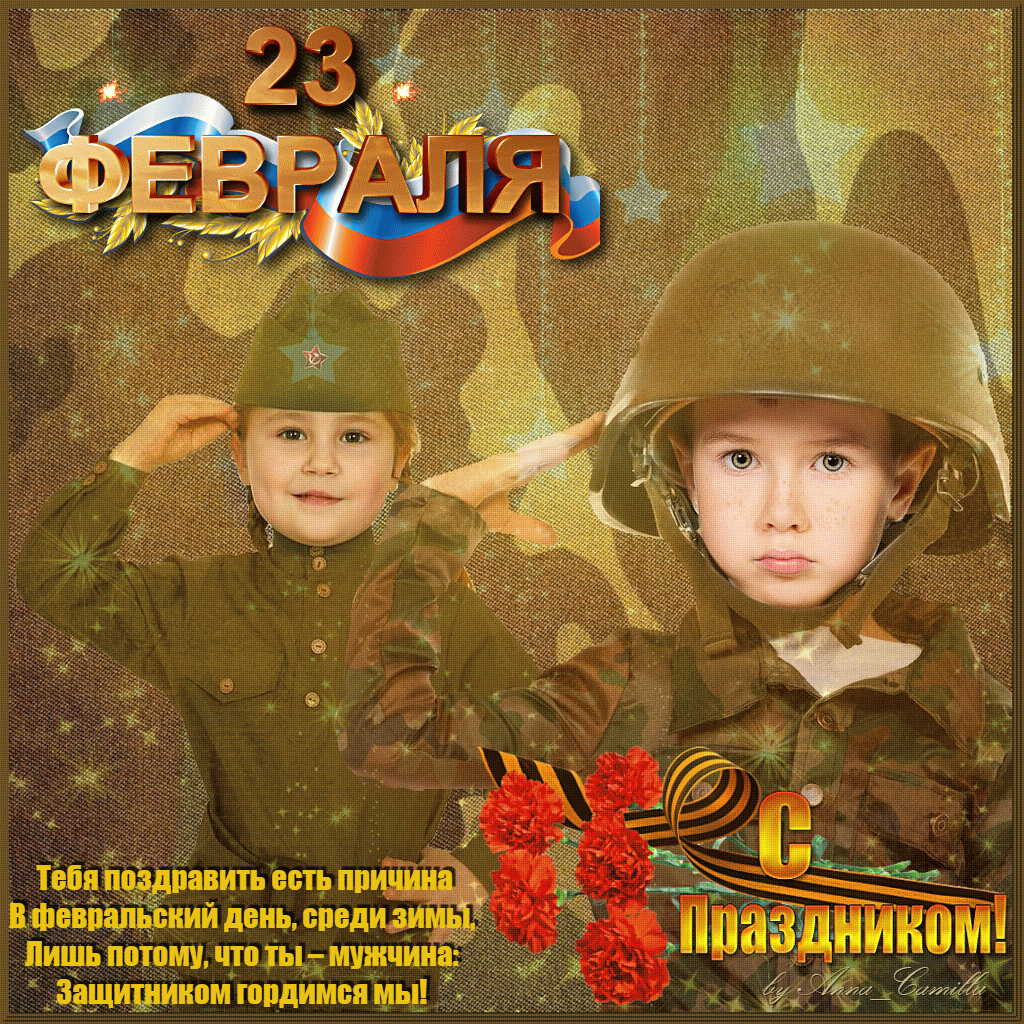 Наша Родина – Россия!Здесь родились мы на свет,Нет земли для нас красивей,И любимей в мире нет!Здесь твой дом, твоя семья,Здесь живут твои друзья!Должен Родину, как мать,Ты беречь и защищать!
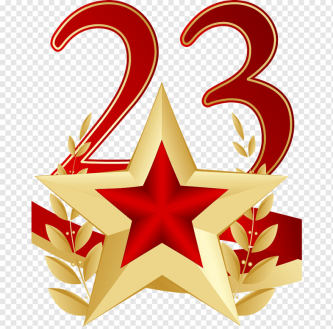 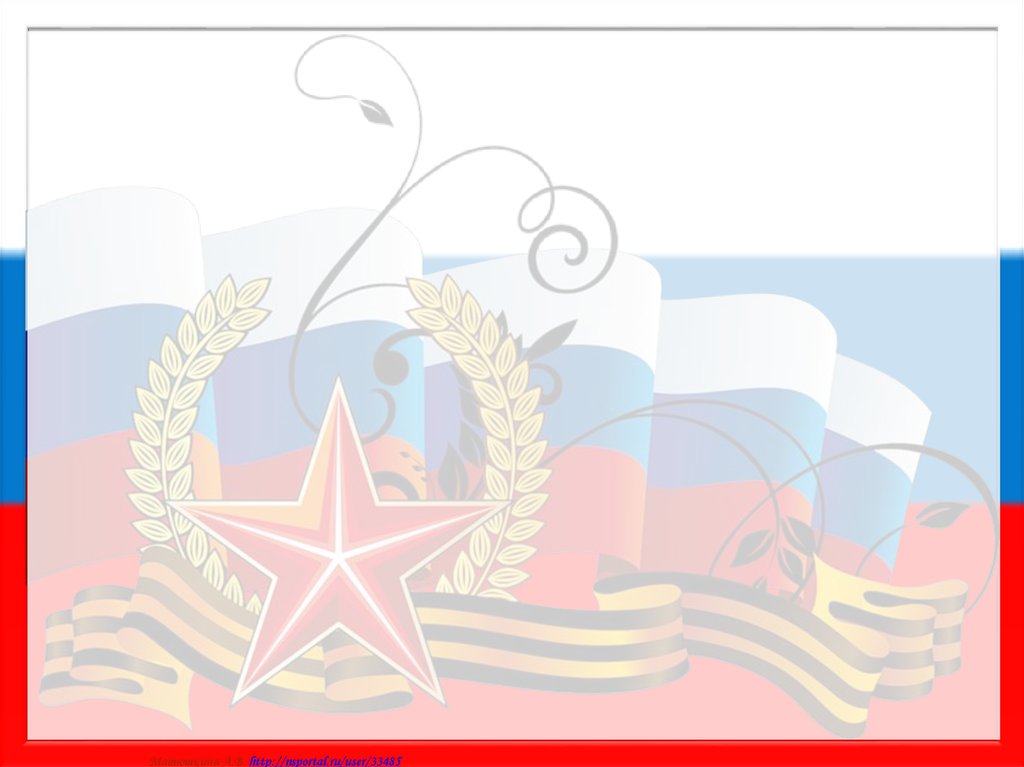 Военный танец
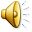 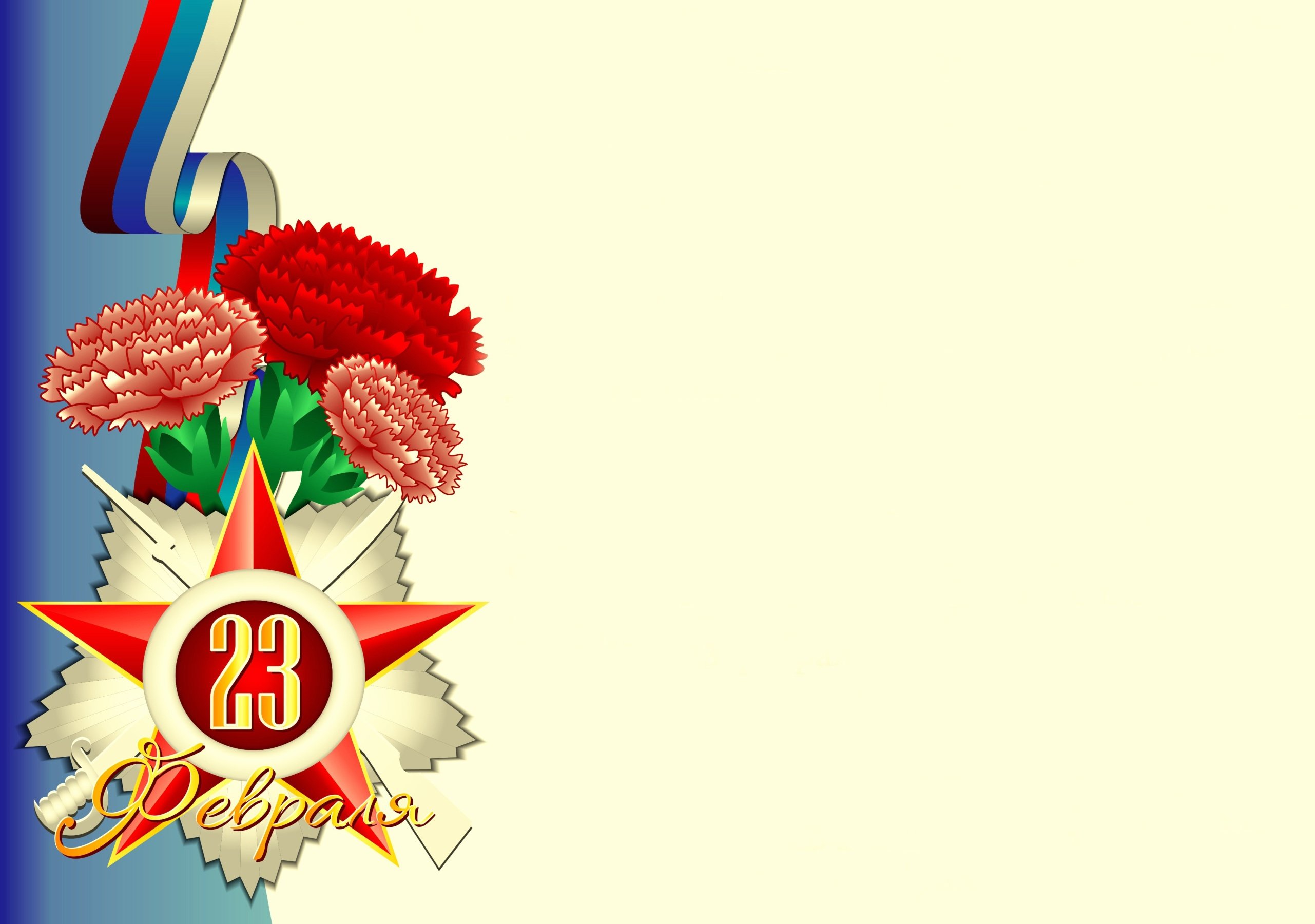 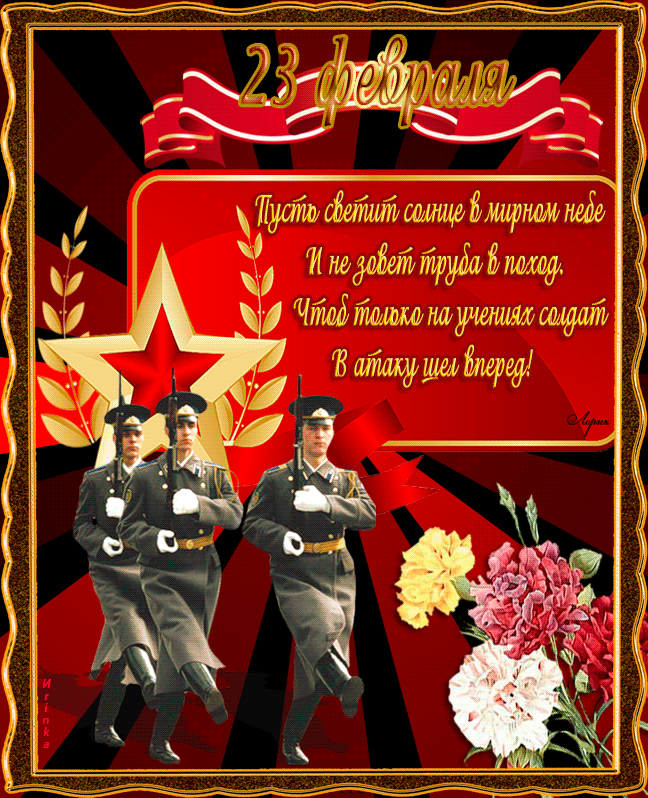 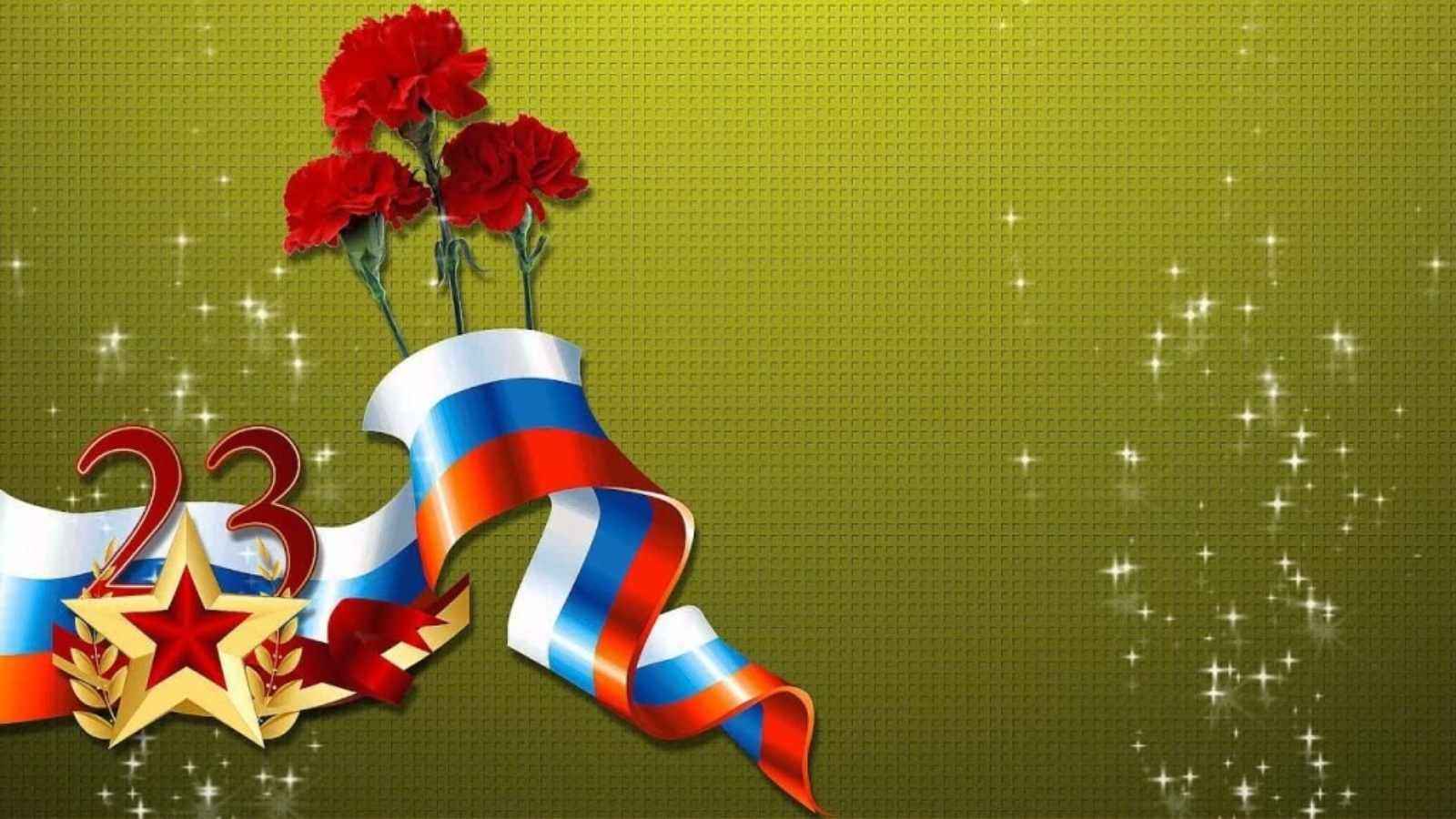 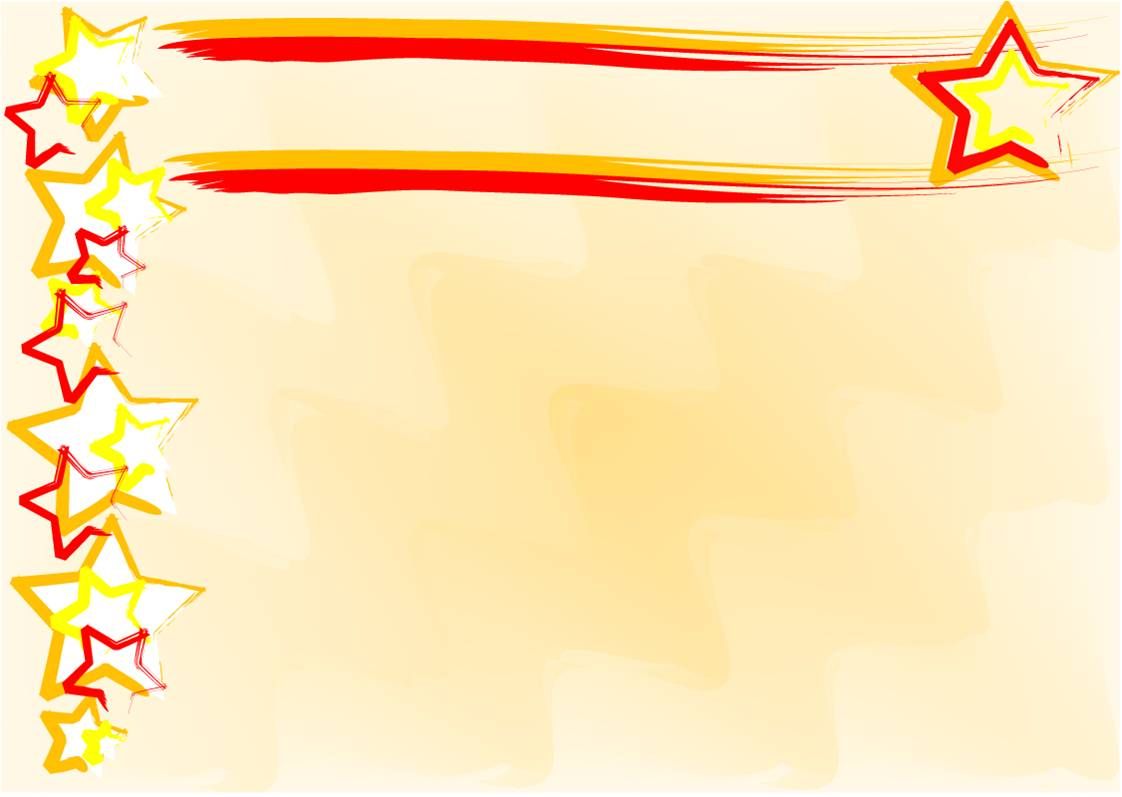 Танец «Солдат молоденький»
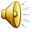 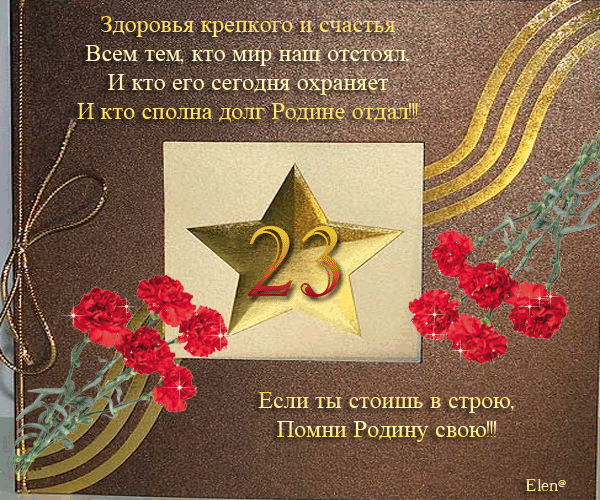 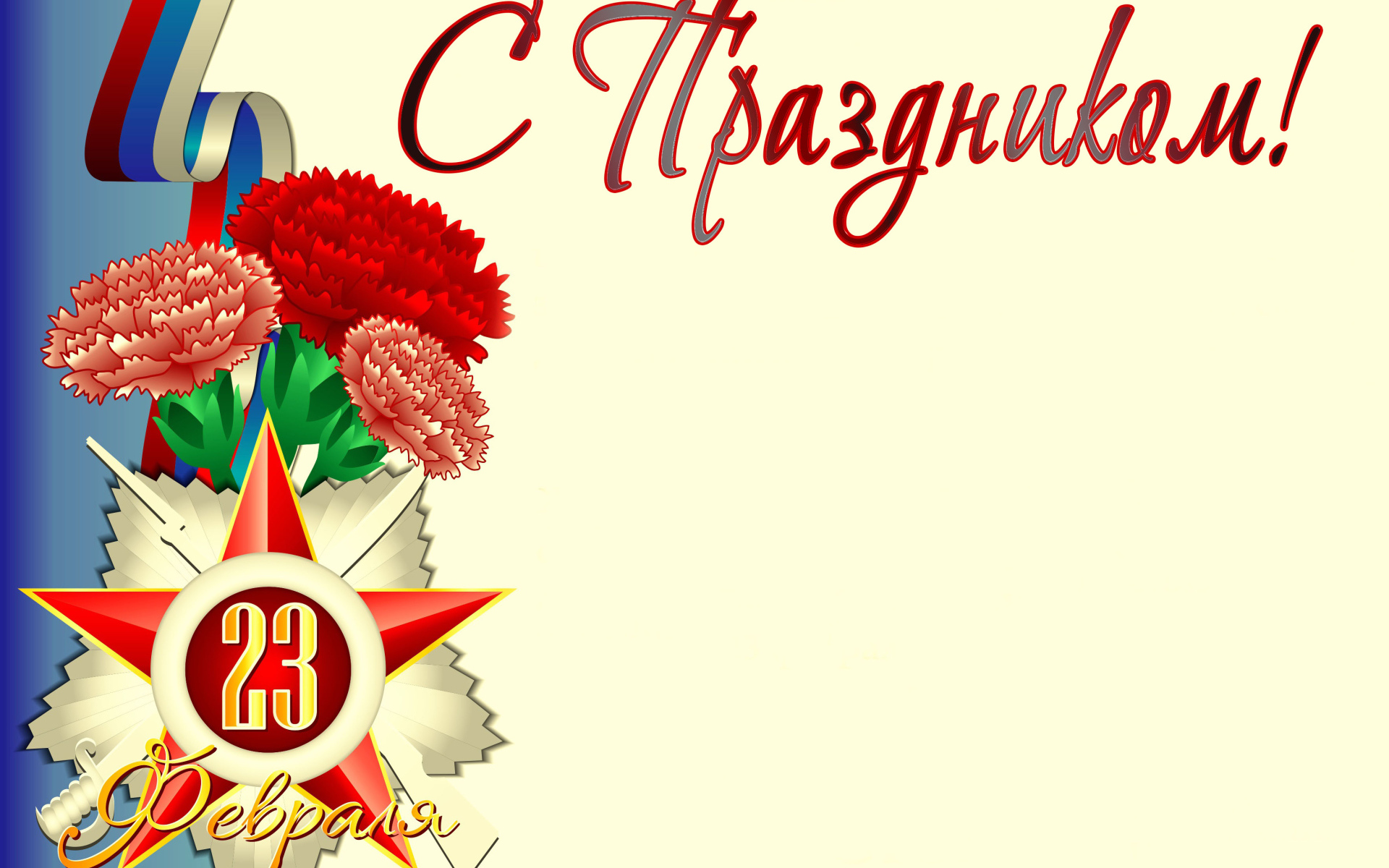 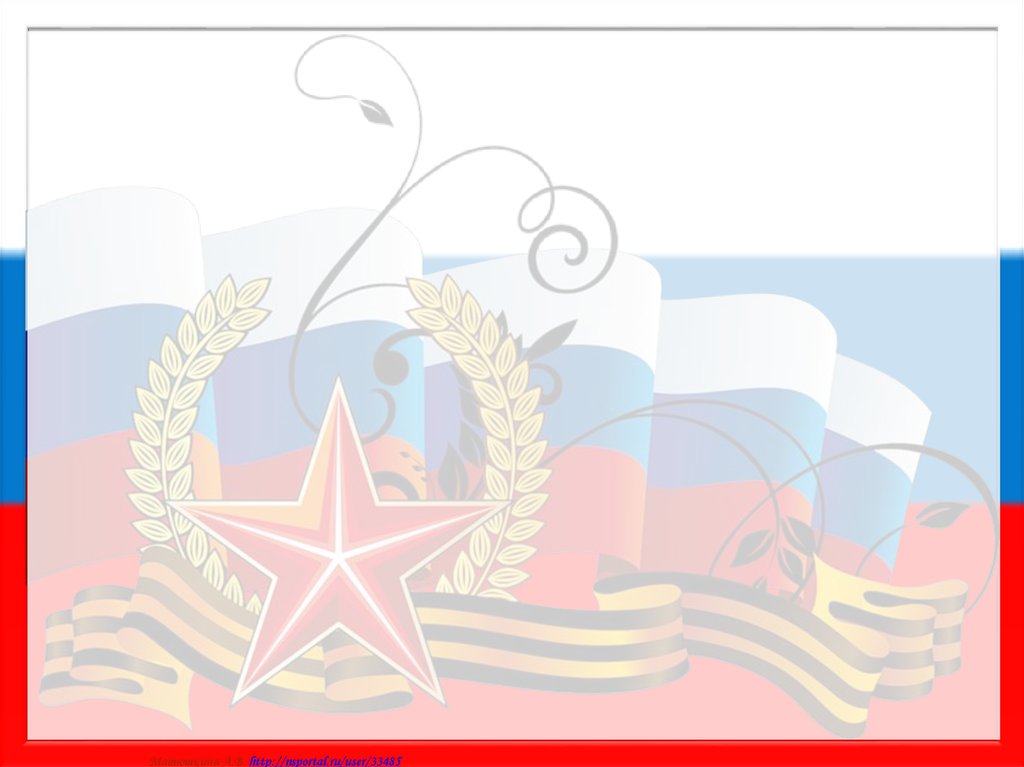 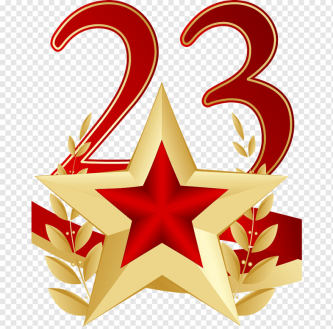 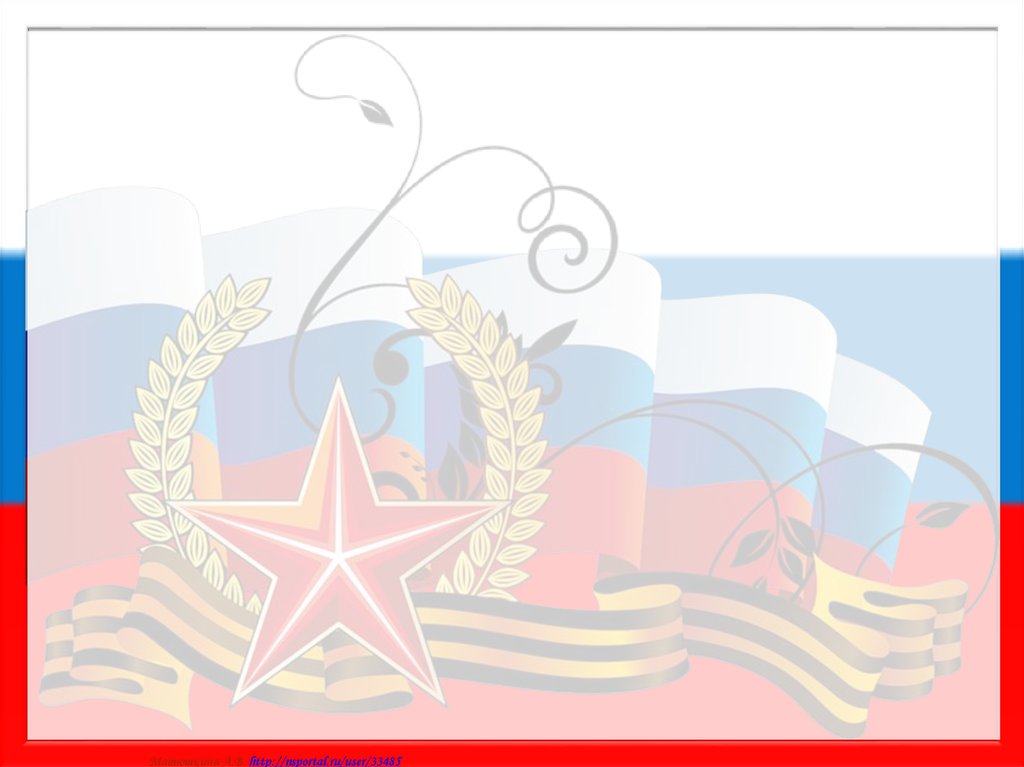 Сценка «Три богатыря»
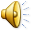 С праздником воинов!
С праздником братьев,
 
отцов и мужей,
Их устремлениями

славы достойными,
Мир сбережён 

на планете людей.
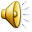